Chapter 3
Using Anecdotal Recordings to 
Look at Self-Care
© 2017 Cengage Learning. All Rights Reserved.
Chapter 3Learning Objectives
To describe the characteristics of an anecdotal recording.
To distinguish between a narrative account and in inference.
To identify the developmental progression of self-care skills.
To determine strategies the teacher can use to help all children with self-care skills.
Using the Anecdotal Recording
Detailed, factual account of what the recorder sees and hears; best if it’s written immediately after the incident
Narrative: when, where, who, and what happened and the result
Open Method: preserves details
What to Write About: finding an interest, being involved, persisting with difficulty, expressing an idea or point of view, taking responsibility
Learning Stories
© 2017 Cengage Learning. All Rights Reserved.
Anecdotal Record
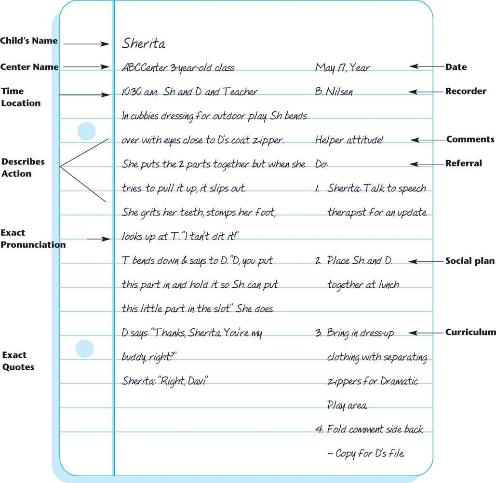 © 2017 Cengage Learning. All Rights Reserved.
Table 3-1: Method Recap
© 2017 Cengage Learning. All Rights Reserved.
[Speaker Notes: The Anecdotal Recording method can be
used for preserving details about an developmental skill, behavior, or incident for later judgments and reflection.
given to other people for their independent evaluations.
used as an accurate, detailed recording method in suspicion or disclosure of child abuse.]
Keeping Inferences Out of Anecdotal Recording  (Slide 1 of 3)
Inference: conclusion, judgment, explanation
The Language of Observation
Verbs
Adverbs
Adjectives
Tense
Sequence
Observer bias
© 2017 Cengage Learning. All Rights Reserved.
Keeping Inferences Out of Anecdotal Recording  (Slide 2 of 3)
Anecdotal Differs from Diary
Diary: summarizes actions, draws conclusions, leaves out helpful information
Anecdotal record: gives enough detail so that the readers has the feeling of being there, “sees” and “hears”
How to Find the Time
Audio Recording
Video Recording
Voice-to-Text Software
Text on a Smart Phone
© 2017 Cengage Learning. All Rights Reserved.
Keeping Inferences Out of Anecdotal Recording  (Slide 3 of 3)
What to Do with This Information
Child’s Portfolio
Intentional Teaching
Other Teachers on the Team
Sharing with Families
Conferring with Helping Professionals
Talking with the Child
Evidence to Child Protective Services
© 2017 Cengage Learning. All Rights Reserved.
Looking at Self-Care Skills (Slide 1 of 4)
Development of Self-Care Skills
Self-Care and Autonomy
When to Help and When Not To
© 2017 Cengage Learning. All Rights Reserved.
Looking at Self-Care Skills (Slide 2 of 4)
Observing Self-Care Skills
Eating
Toileting
Role Models
Direct Instruction
Dressing
Personal Hygiene
Sleeping 
Environment
© 2017 Cengage Learning. All Rights Reserved.
Looking at Self-Care Skills (Slide 3 of 4)
Self-Care Skills and Intentional Teaching
Appropriate expectations for the task, age, and individual child’s abilities
Appropriate sizes of furniture
Clear expressions of expectations to the child
© 2017 Cengage Learning. All Rights Reserved.
Looking at Self-Care Skills (Slide 4 of 4)
Helping All Children with Self-Care Skills
Culture and Eating
Other Cultures and Independence
Culture and Toilet Training
Culture and Sleeping
Children with Special Needs
© 2017 Cengage Learning. All Rights Reserved.
Anecdotal Recording Practice
Henry at mealtime

https://vimeo.com/130569444